ATELIER PHONO 1
CHERCHE LE DESSIN DONT LE MOT NE COMMENCE PAS PAR LA MÊME SYLLABE.
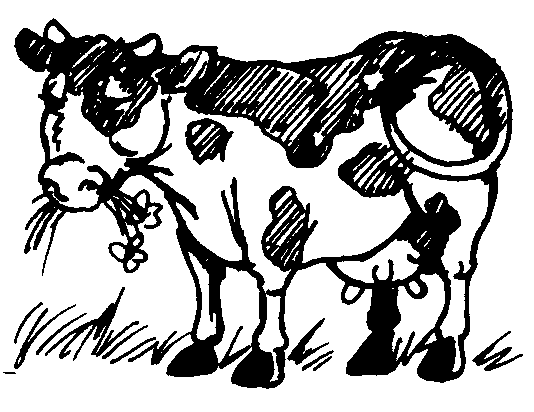 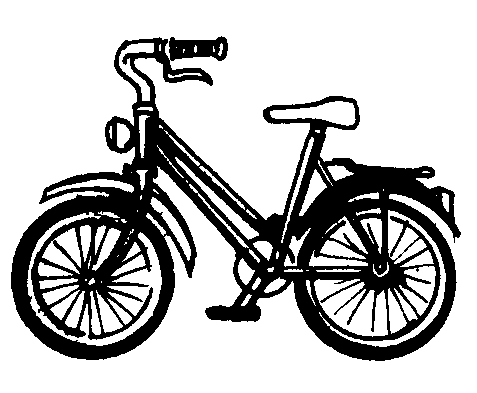 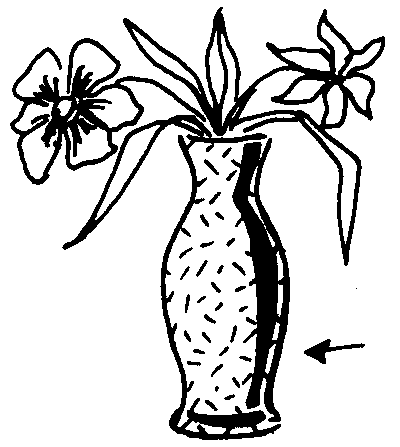 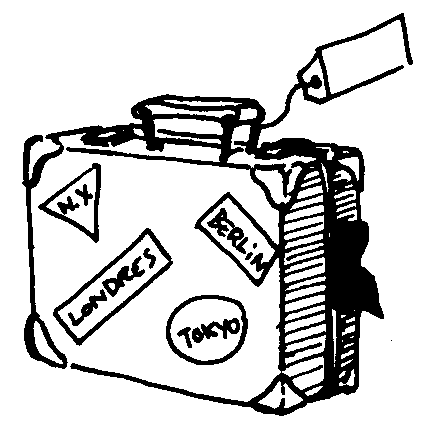 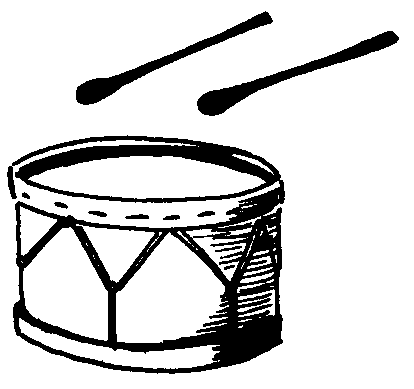 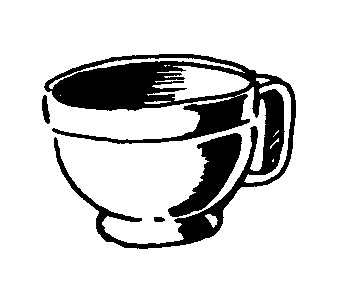 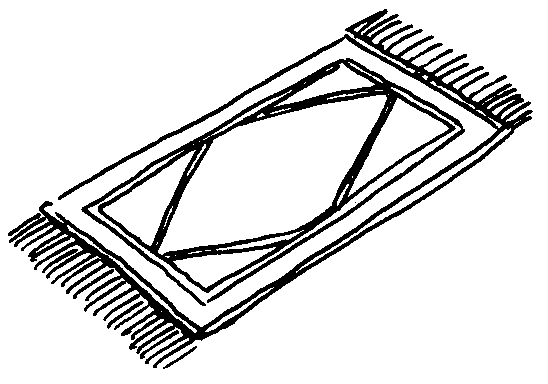 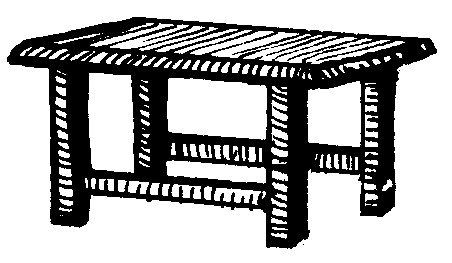 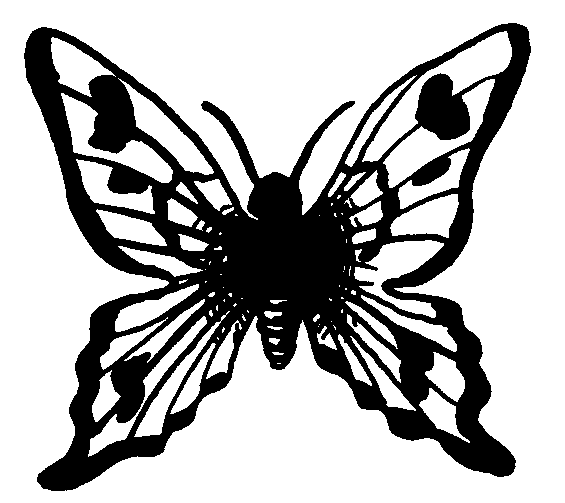 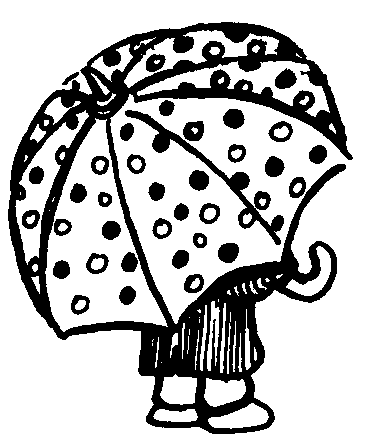 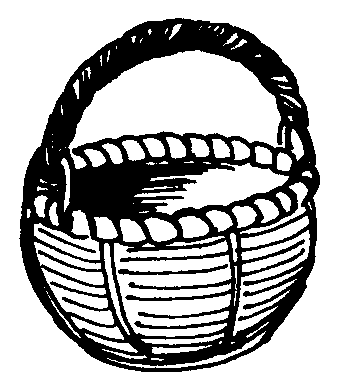 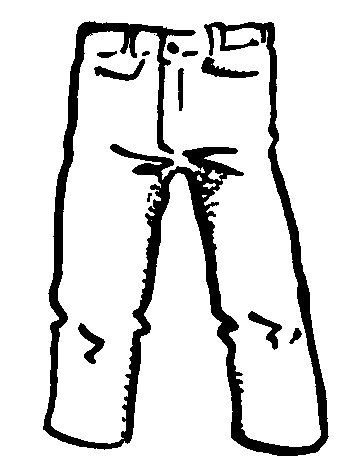 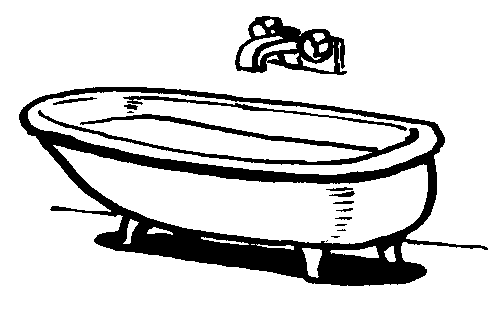 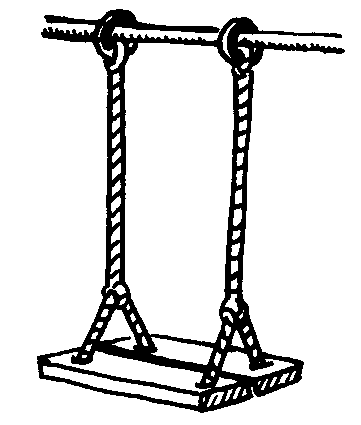 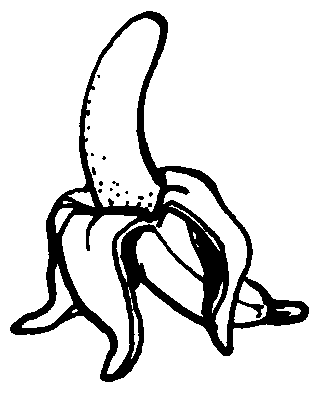 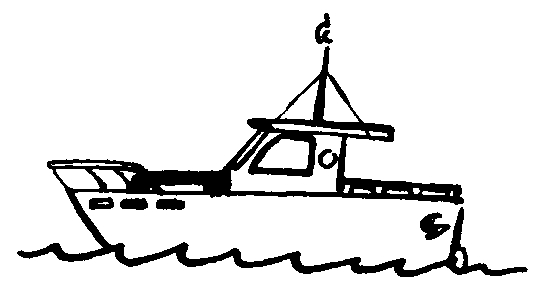 ATELIER PHONO 2
REGROUPE LES DESSINS QUI COMMENCENT PAR LA MÊME SYLLABE.
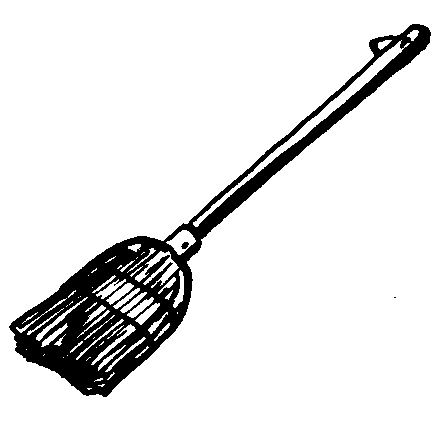 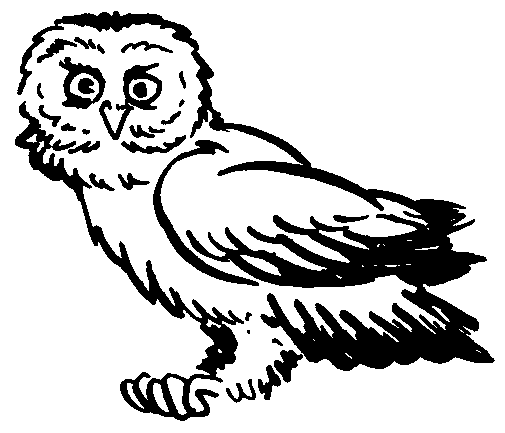 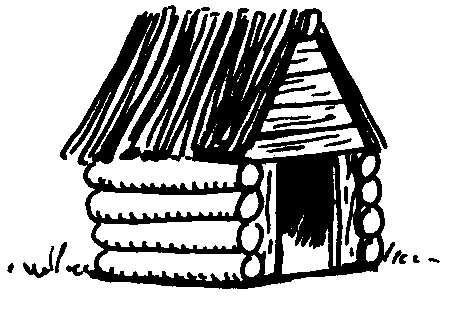 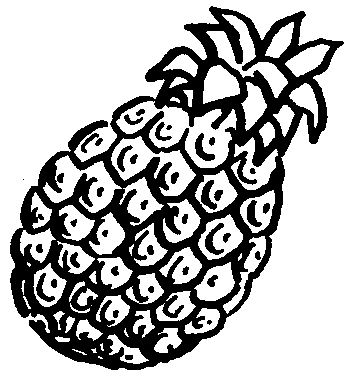 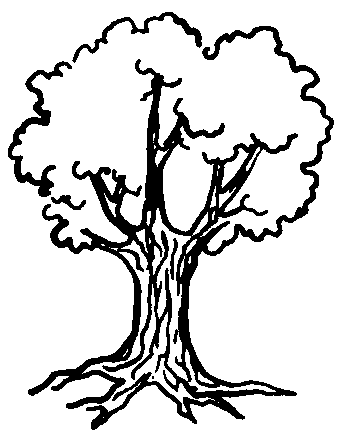 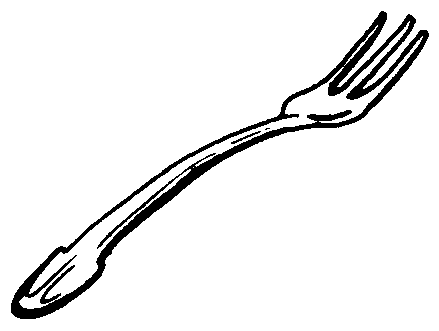 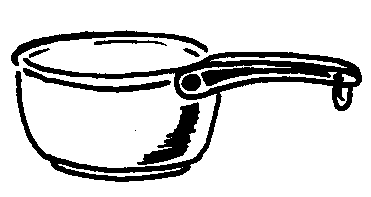 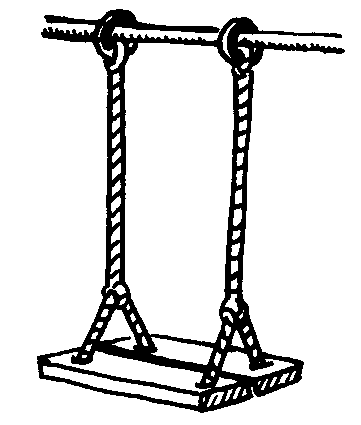 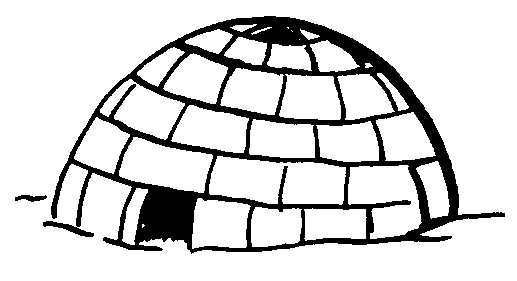 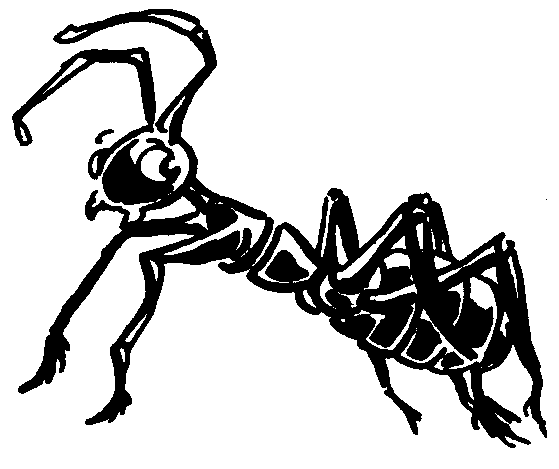 ATELIER PHONO 3
REGROUPE LES DESSINS QUI SE TERMINENT PAR LA MÊME SYLLABE.
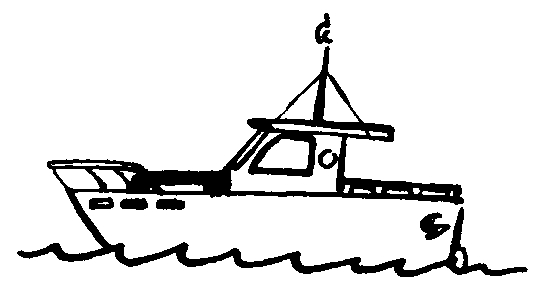 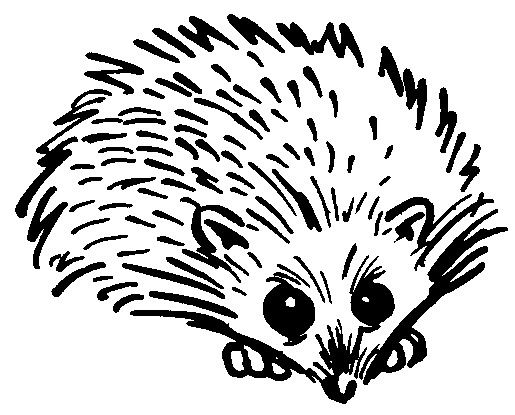 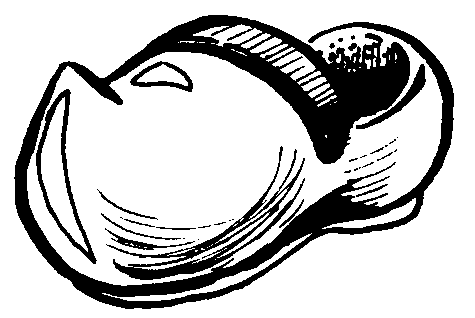 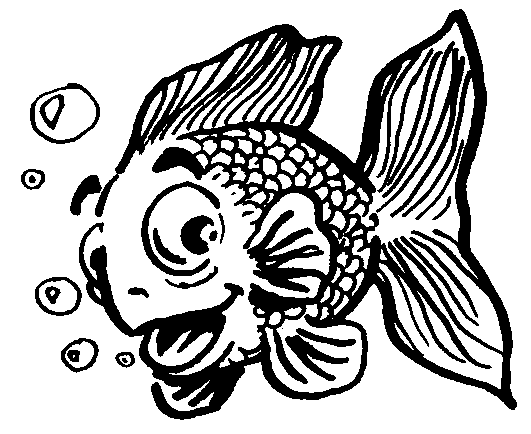 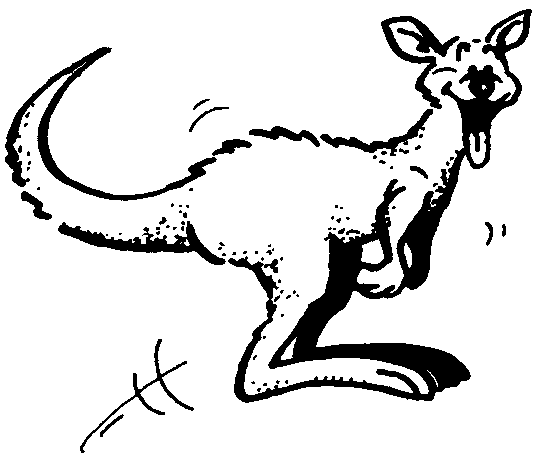 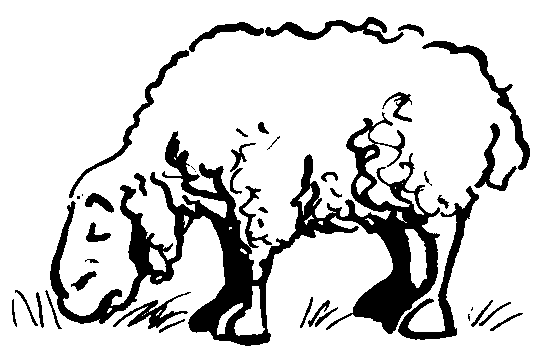 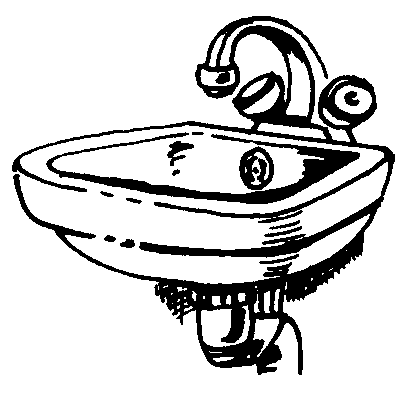 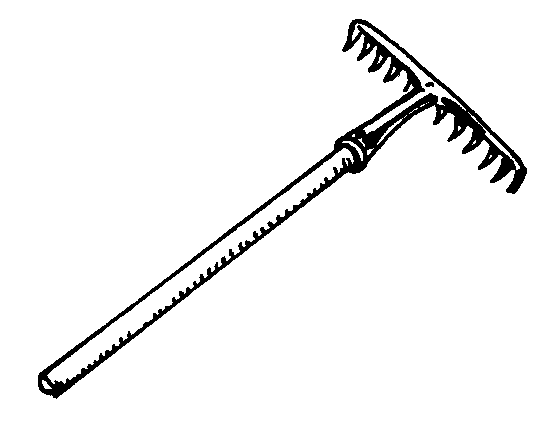 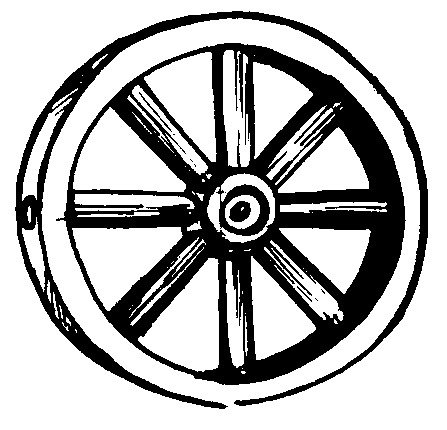 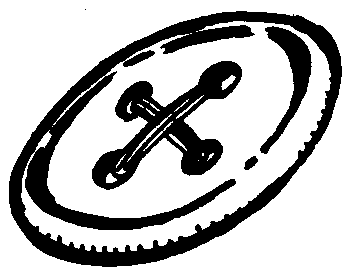